Registrul Agricol Național (RAN)
Prezentarea sistemului
Agenda
Obiectiv sistem
Beneficiarii și categoriile de utilizatori
Prezentare succintă a sistemului
Componentele și capabilitățile sistemului
Obiectiv sistem
Consolidarea datelor registrelor agricole locale de la nivel de UAT (primărie) 
într-un sistem central, 
într-un format standardizat, electronic, 
într-o manieră automatizată 
precum și accesarea acestor date în mod securizat, indiferent de locație, de către cei care au dreptul și nevoia de a le utiliza precum și în forma în care au nevoie spre a le utiliza.
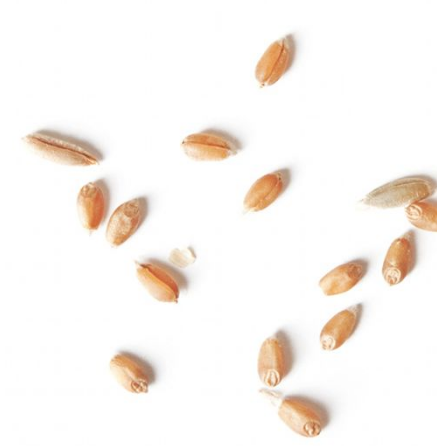 Beneficiarii și categoriile de utilizatori
ANCPI care gestionează sistemul de cadastru și publicitate imobiliară,  deține și furnizează informații geo spațiale ale teritoriului țării 
Ministerul Agriculturii și agențiilor subordonate care elaborează politici agricole
UAT-uri (Primărie) care gestionează registrul agricol local
Consiliu județean prin care se centralizează în prezent datele
Cetățeni (gospodării) care declară datele în registrul local
APIA  care gestionează subvențiile în agricultură
ANARZ care are ca responsabilitate gestionarea raselor animalelor din agricultură
INS care face statistici naționale inclusiv în domeniul agricol
ANSVSA care are ca responsabilitate gestionarea din punct de vedere veterinar a animalelor și siguranța alimentară
ANAF care face verificări privind declarațiile pentru impozite
MDRAP
Prezentare succintă a sistemului
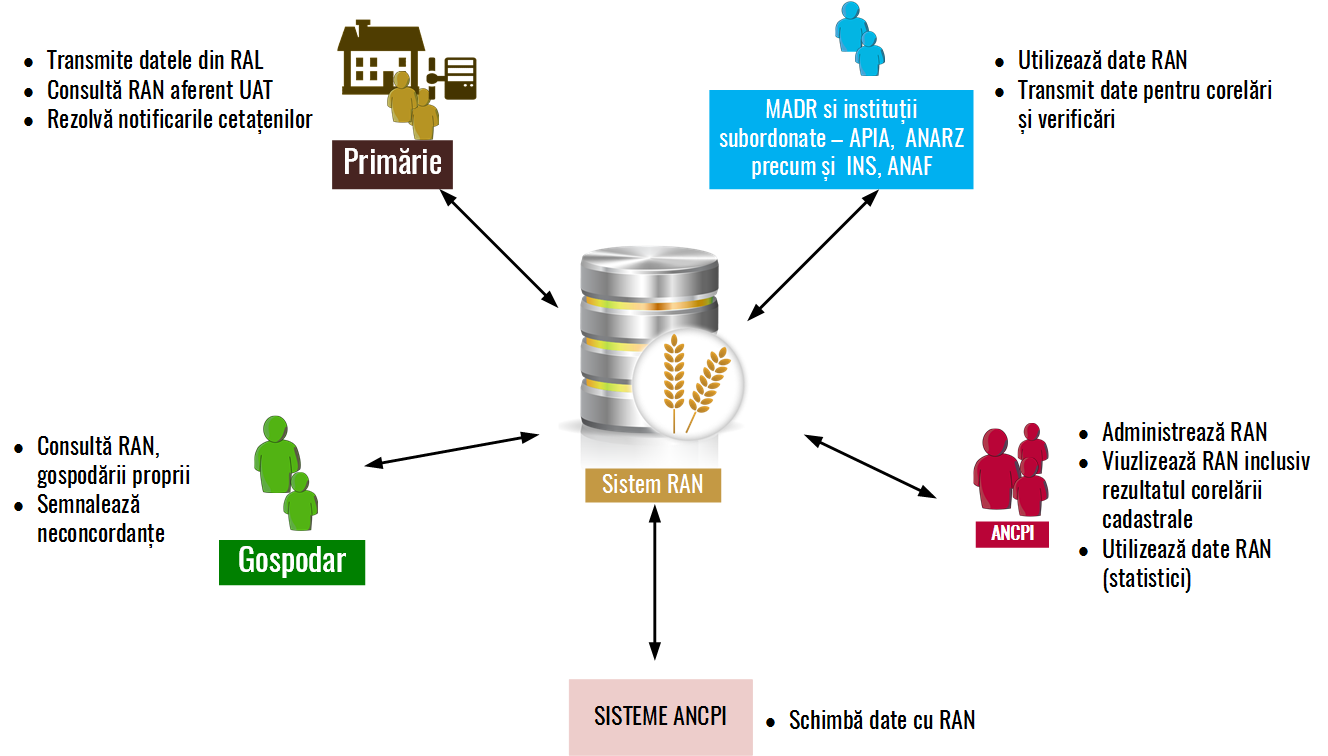 Prezentare succintă a sistemului
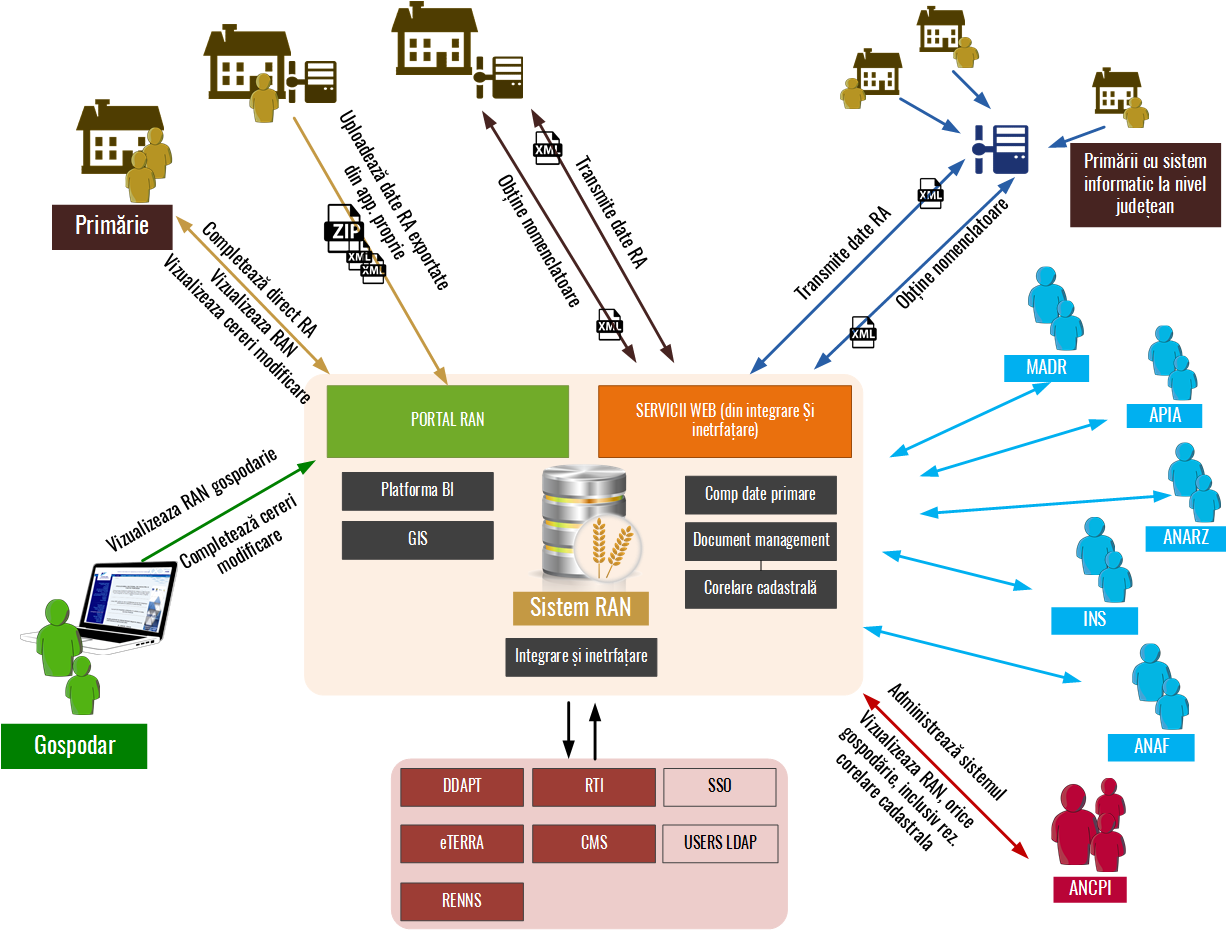 Componentele sistemului
INTEGRARE ȘI INTERFAȚARE
PORTAL RAN (LifeRay portal)
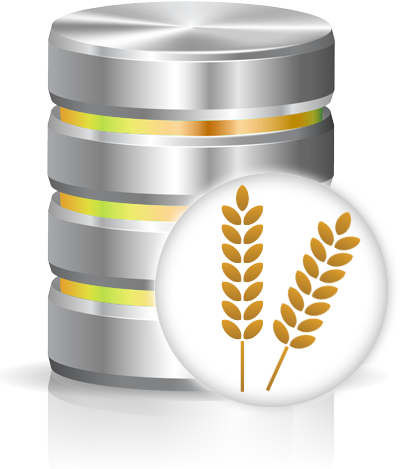 DOCUMENT MANAGEMENT (ELO)
INTRODUCERE DATE PRIMARE
CORELARE CADASTRALĂ
RAPORTARE ȘI BI (COGNOS)
COMPONENTA GEOSPAȚIALĂ (ARCGIS)
Portal RAN (bazat pe LifeRay Portal)
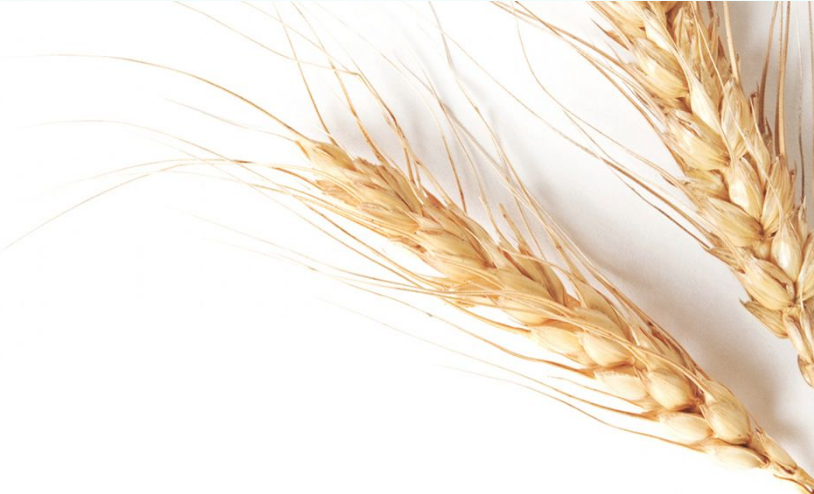 Introducere date primare
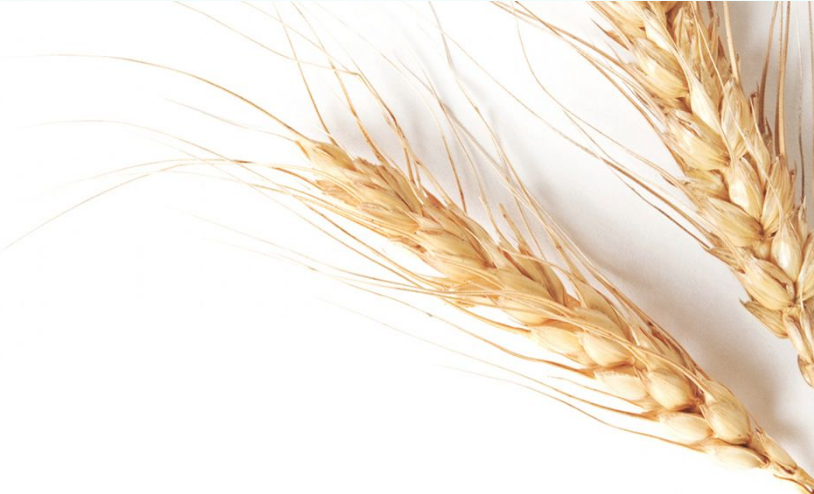 Introducere date primare
Primăriile vor transmite datele primare către sistemul RAN prin 3 canale
Introducere date primare
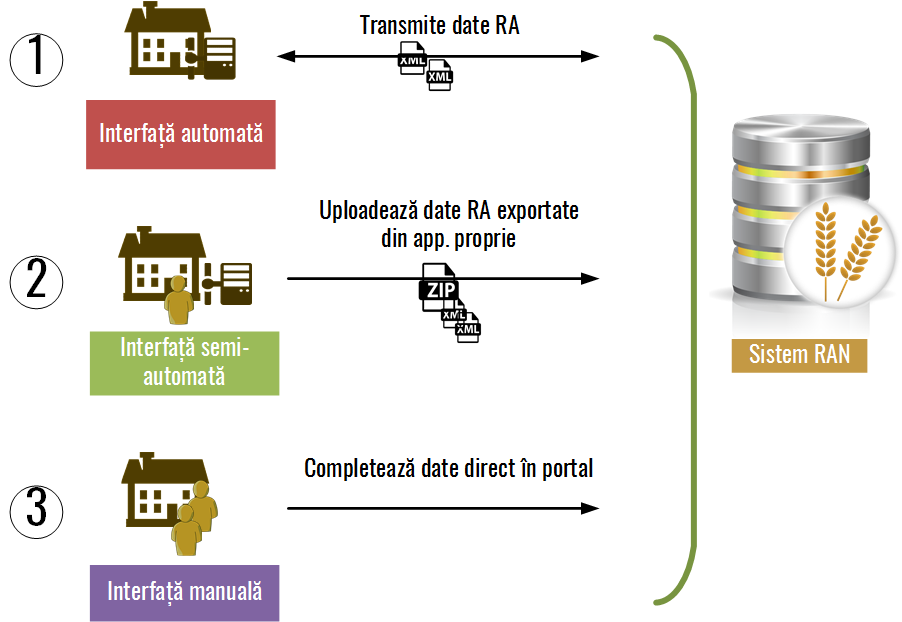 Corelare cadastrală
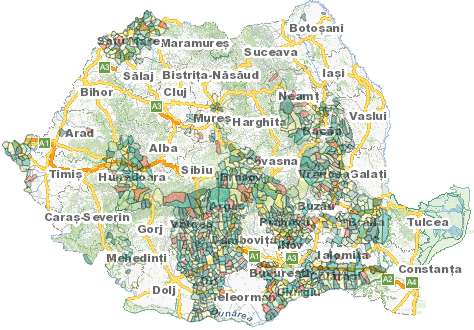 Integrare și interfațare
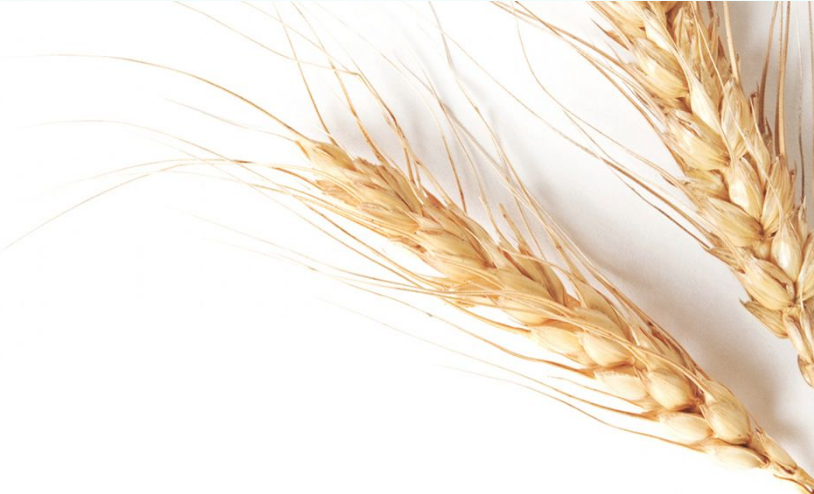 Document management (ELO)
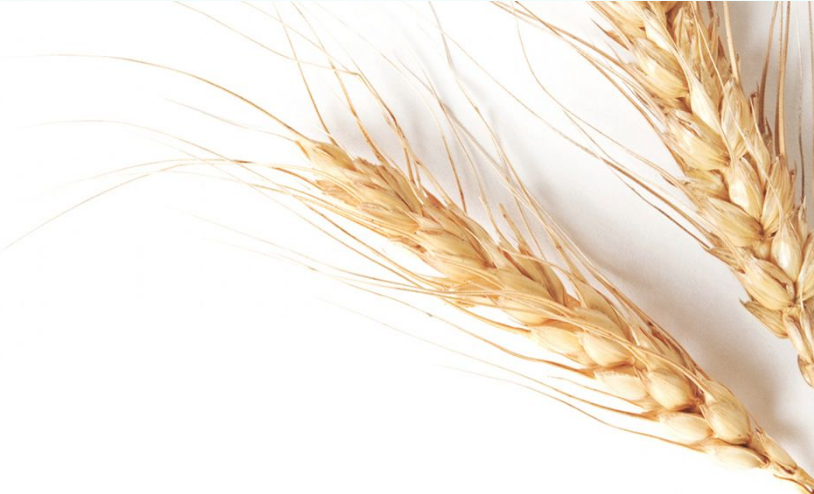 Raportare și BI
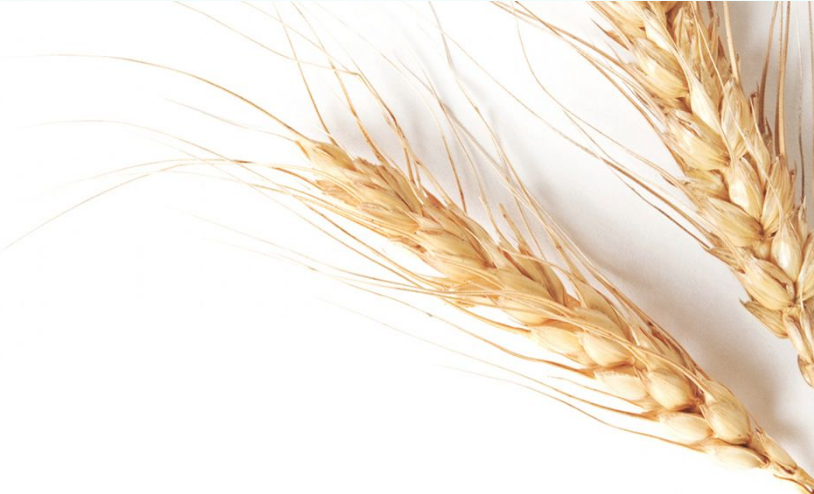 Componenta geospațială (ArcGis)
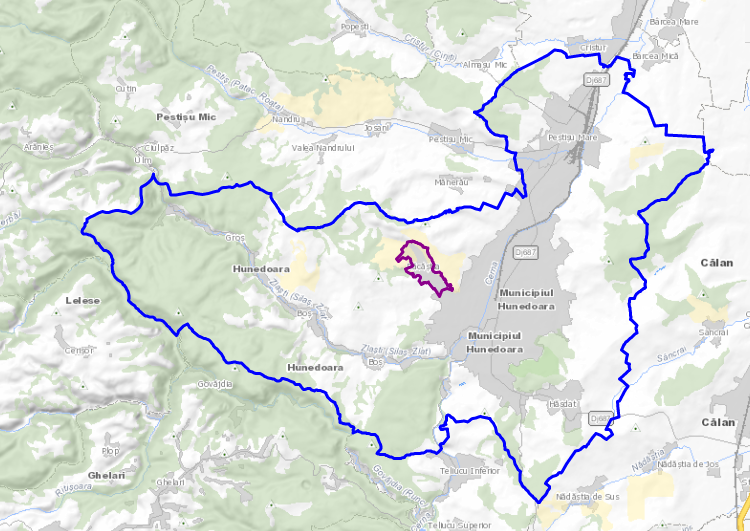 Întrebări și răspunsuri
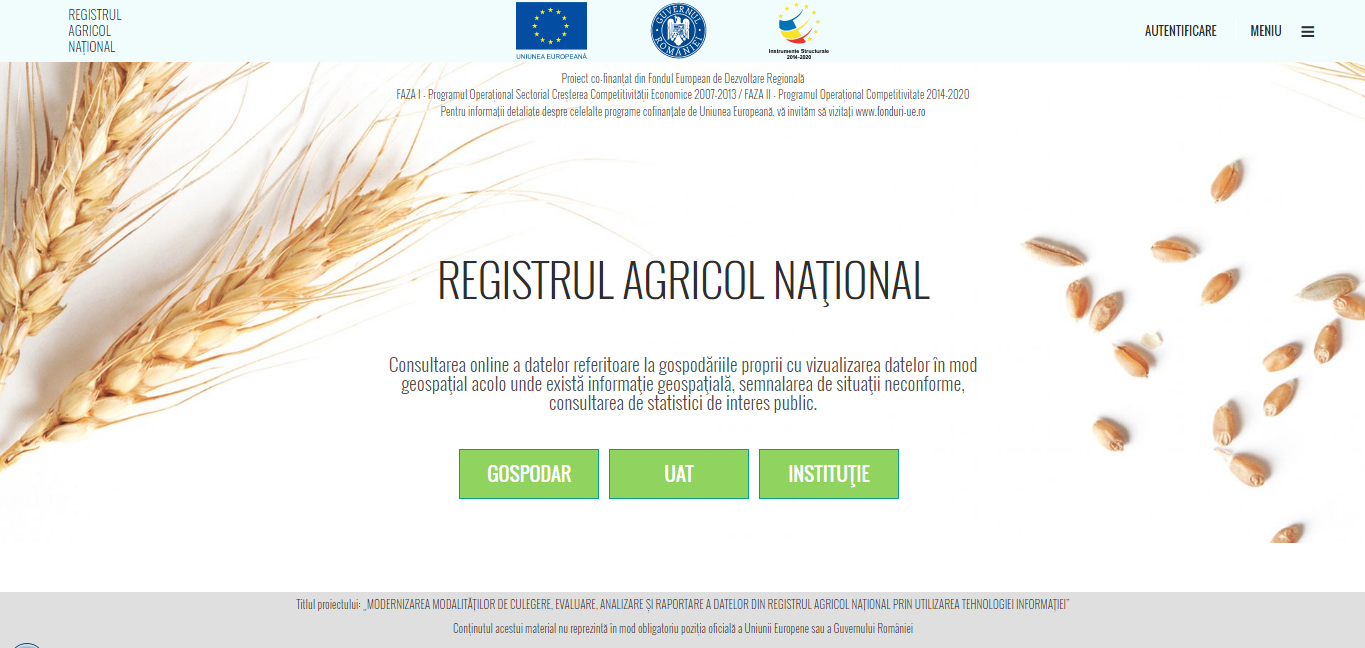